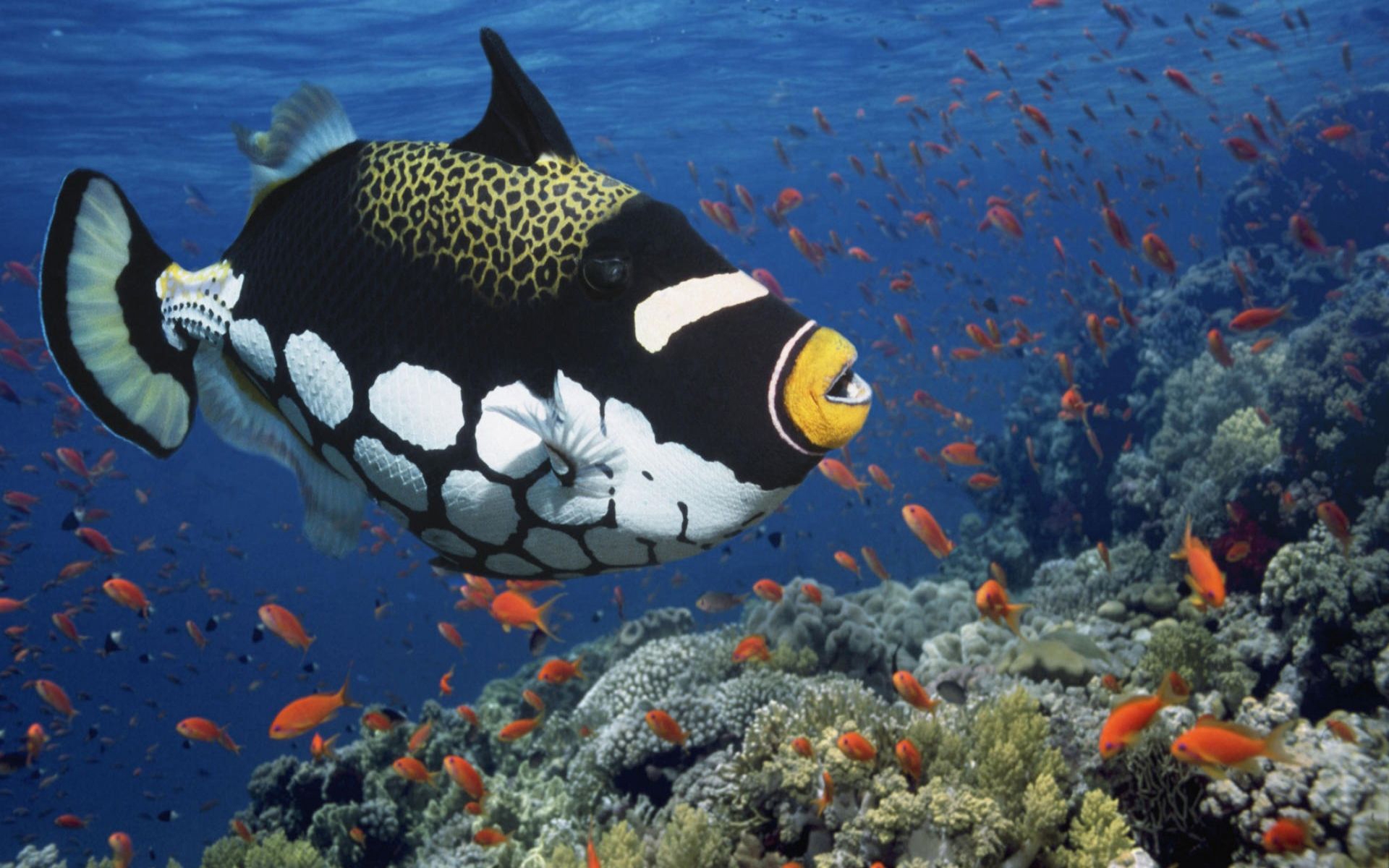 Государственное бюджетное дошкольное образовательное учреждение
 детский сад №70 Невского района
 Санкт-Петербурга
Конспект –презентация занятия 
по ознакомлению с окружающим миром
«Обитатели воды-рыбы»
Для детей старшего дошкольного возраста.
Дата проведения : апрель 2015г

Составитель:
Воспитатель Балухина Ирина Фанисовна
Используемые  технологии:
ИКТ,здоровьесберегающая
Цели:

1.Сформировать представление о характерных особенностях рыб,их образе жизни.
2.Тренировать мыслительные операции : анализ, сравнение,обобщение
4.Развивать внимание,память,воображение,логическое мышление.

Задачи:

Образовательная:
1. Учить детей обобщать и классифицировать (морские рыбы, аквариумные рыбы, рыбы, живущие в пресноводных водоемах).
2. Учить выделять признаки различия и сходства между рыбками.
3. Упражнять детей делать выводы в составлении рассказа – сравнения по плану.
Развивающая:
1. Развивать мышление и память, умение анализировать, выражать их в речи.
2. Развивать эмоциональную сферу детей
Воспитательная:
Воспитывать коммуникативные качества, экологическую грамотность у детей.
Материалы и оборудование: картинки с изображением рыб пресноводных, морских, аквариумных, карточки с изображением аквариумных и пресноводных рыб, резиновые фигуры рыб, разрезная картинка (рыба),большая энциклопедия.

Предварительная работа: чтение рассказов о морских обитателях, рыбах, наблюдение за аквариумными рыбками, просмотр мультфильма «Золотая рыбка» А.С.Пушкин.

                    Ход совместной деятельности педагога с детьми

Воспитатель загадывает загадки:
Жива в воде она,
Поймаешь, вытащишь ее –
Умрет она тогда.
Крылья есть, да не летает,
Глаза есть, да не мигает,
Ног нет, да не догонишь.
Блещет в речке чистой
Спинкой серебристо
У родителей и деток
Вся одежда из монеток.
О ком эти загадки? (О рыбах)
Воспитатель демонстрирует картинки (иллюстрации) с изображениями рыб: телескопа, вуалехвоста, гуппи, меченосца, карася, щуки, сома и других, и среди них картинку с изображением воробья. Предлагает детям взглянуть на картинки и догадаться, кто тут лишний. 	Спрашивает, как они определили, что лишний — воробей. (смотрели, кого больше, и кто не относится к этой большой группе предметов.)	Педагог убирает картинку с воробьем. Просит назвать рыб и дать краткое описание внешнего вида каждой. Дает образец высказывания: «Эта толстая, усатая, немного похожая на кита, рыба называется сом». Или: «Рыбка с толстым туловищем и длинными, легкими, свисающими плавниками и хвостом называется вуалехвост».	Спрашивает, какая, по мнению детей, рыба самая красивая, самая некрасивая, самая большая, самая маленькая. Задает новый вопрос: «Рыбы такие разные, так непохожи друг на друга! Почему же их называют одним словом — рыбы?» 
	Дети называют общие признаки рыб. (Все они живут в воде. Имеют голову, туловище, хвост, плавники; на голове рот, глаза и жабры.)
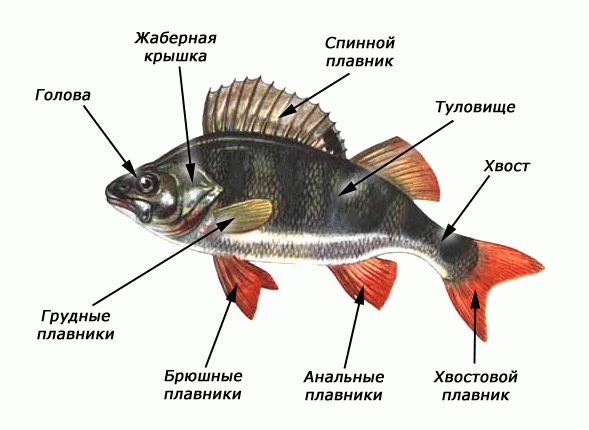 Дидактические игры:

- «Царство рыб» (речные, морские, проходные, аквариумные). Авторская игра по типу лото, 4 листа без надписей разрезать по линиям  игра готова;
- «Четвертый лишний» проводится в два этапа. На первом этапе брать три картинки с изображением рыб и одну – другого вида животных, но тоже живущих в воде; на следующем этапе все картинки - рыбы, но три из одной группы, а одна – из другой;
- «Хорошо – плохо», назвать, что в мире рыб хорошо, а что плохо (с точки зрения людей);
-  «Мозаика», взять две картинки с изображением любой рыбы, одну разрезать на 6 -10 частей, а по другой картинке (образец) собрать ее;
- «Найди отличия», у двух, на первый взгляд, одинаково нарисованных рыб найти 5 – 10 различий;
- «Что неправильно нарисовал художник?», найти несоответствия в рисунке;
- «Расшифруй рыбку», прочесть по первым буквам слов или названий картинок название рыбы, например, взять картинки с изображением ножниц, арбуза, лимона, иголки, мяча. Сложим первые буквы, прочтем – налим.
Любой воспитатель при желании сможет придумать немало своих игр.
Вывод:

       Дети узнали о разновидностях рыб, их пользе в природе. Поняли как важны в природе рыбы и, что каждая рыба по своему полезна. 
      Узнали о среде обитания рыб. Ребята будут бережно относится к природе,  будут стремиться к правильному поведению по отношению к рыбам. Иметь простейшие представления о некоторых особенностях внешнего вида рыб (форма тела,наличие плавников, жабр) 
      Обогатили и активизировали словарный запас по теме «Обитатели воды-рыбы»
РЫБА-ПОПУГАЙ
Семейство окунеобразных рыб, включающее около 10 родов и 80 видов . 
    Распространены в тропической зоне Тихого. и Индийского океанов. 
    Обычную пищу рыб составляют коралловые полипы, но некоторые виды поедают также моллюсков и других донных животных. 
    Рыбы-попугаи получили своё название за их «клюв»: их многочисленные зубы плотно расположенные на внешней поверхности челюстной кости, которая формой напоминает клюв попугая.
КОРЮШКА
Корюшка не относится к крупным сортам рыбы, ее обычный размер около 10 см, максимальный не превышает 35 см. Эта рыбка не набирает более 350 г веса. 
      Она живет только в чистой воде и предпочитает глубокие прохладные воды.  От свежепойманой корюшки исходит аромат, удивительно схожий с огуречным.
      Корюшка является символом Санкт-Петербурга. В конце мая, когда она проходит по Финскому заливу, в городе устраивают «Праздник корюшки».
РЫБКА-ХИРУРГ
Рыбы-хирурги - морские рыбы, обитающие на коралловых рифах. 
      Включает в себя 80 видов в шести родах. 
      Отличительной особенностью рыб-хирургов являются острые шипы, расположенные вверху и внизу хвостового плавника. За такой острый хвост рыб иногда называют «рыбами-скальпелями». Эти опасные как бритва шипы животное использует в качестве орудия самообороны. Их длина не более 40 см., и только один вид – «хирург-нос» может вырастать до 1 метра. В основном же встречаются рыбы 15-18 см
РЫБКА-КЛОУН
28 видов обитают в рифах Индийского и Тихого океанов.
        Все молодые особи — самцы, однако в течение жизни рыба меняет пол. Стимул, запускающий смену пола, — гибель самки. 
       Удивительно, но эти симпатичные и небольшие разноцветные полосатые рыбы действительно храбры и даже крайне агрессивны!  Не смотря на то, что она всего 2-5 дюймов длиной, рыба-клоун не побоится приблизиться даже к водолазам, чтобы выгнать их из своей обители
ФОРЕЛЬ
Относятся к семейству лососёвых . В большинстве случаев форель бывает в 20-30 см длиной и весит 400—600 г.        
        Мясо форели может быть белого и красного цвета, зависимо от места обитания и пищи. Чаще всего белое мясо имеет речная форель.     
       Большинство людей предпочитают красное мясо форели т.к оно вкуснее. Форель можно солить, коптить, варить и жарить, как и другую рыбу.
КАРАСИ
Пресноводная  рыба из рода карасей семейства карповых.
      Серебряный карась достигает 40 см длины и массы до 2 кг. Отдельные экземпляры живут до 10–12 лет. 
     Питаются караси растительностью, мелкими беспозвоночными, зоопланктоном, зообентосом.
     Обитают исключительно в болотистых и низменных озёрах и реках, в горных озёрах и вообще в горных местностях карась является довольно редким явлением. 
     Карась — очень живучая рыба, поэтому мелкого карасика часто используют при ловле щуки в качестве живца.
АКУЛА-МОЛОТ
Распространена повсеместно в тропических и тёплых умеренных водах.  
   Максимальная зарегистрированная длина составляет 6,1 м. Эти рыбы обитают в тропических и тёплых        
    Гигантская акула-молот является активным хищником , охотятся на различных ракообразных, головоногих, костистых и хрящевых рыб, в том числе акул. 
     Будучи потенциально опасными эти акулы редко нападают на людей. 
     Средняя длина гигантской акулы-молот составляет 3,5 м, а вес более 230 кг
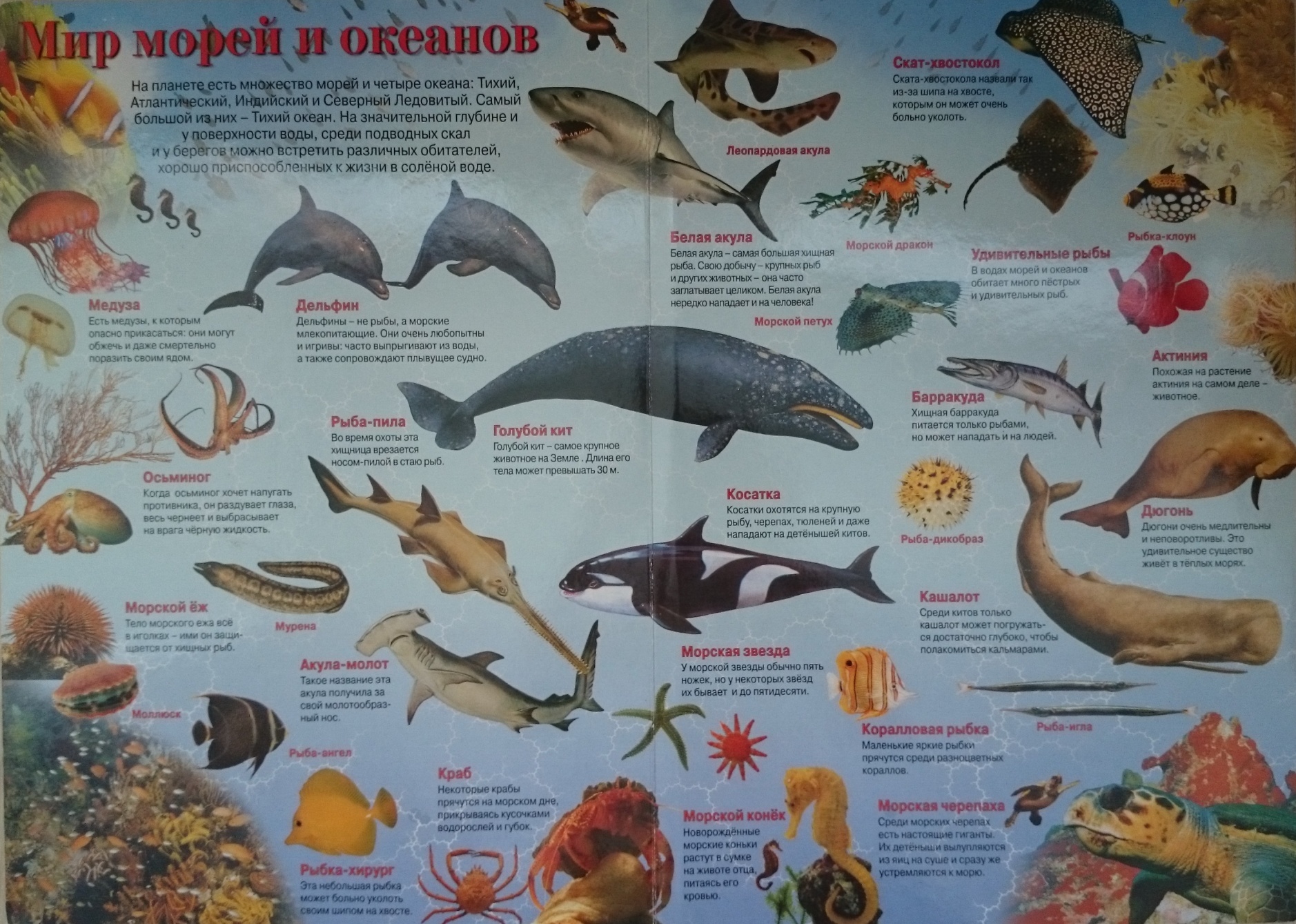